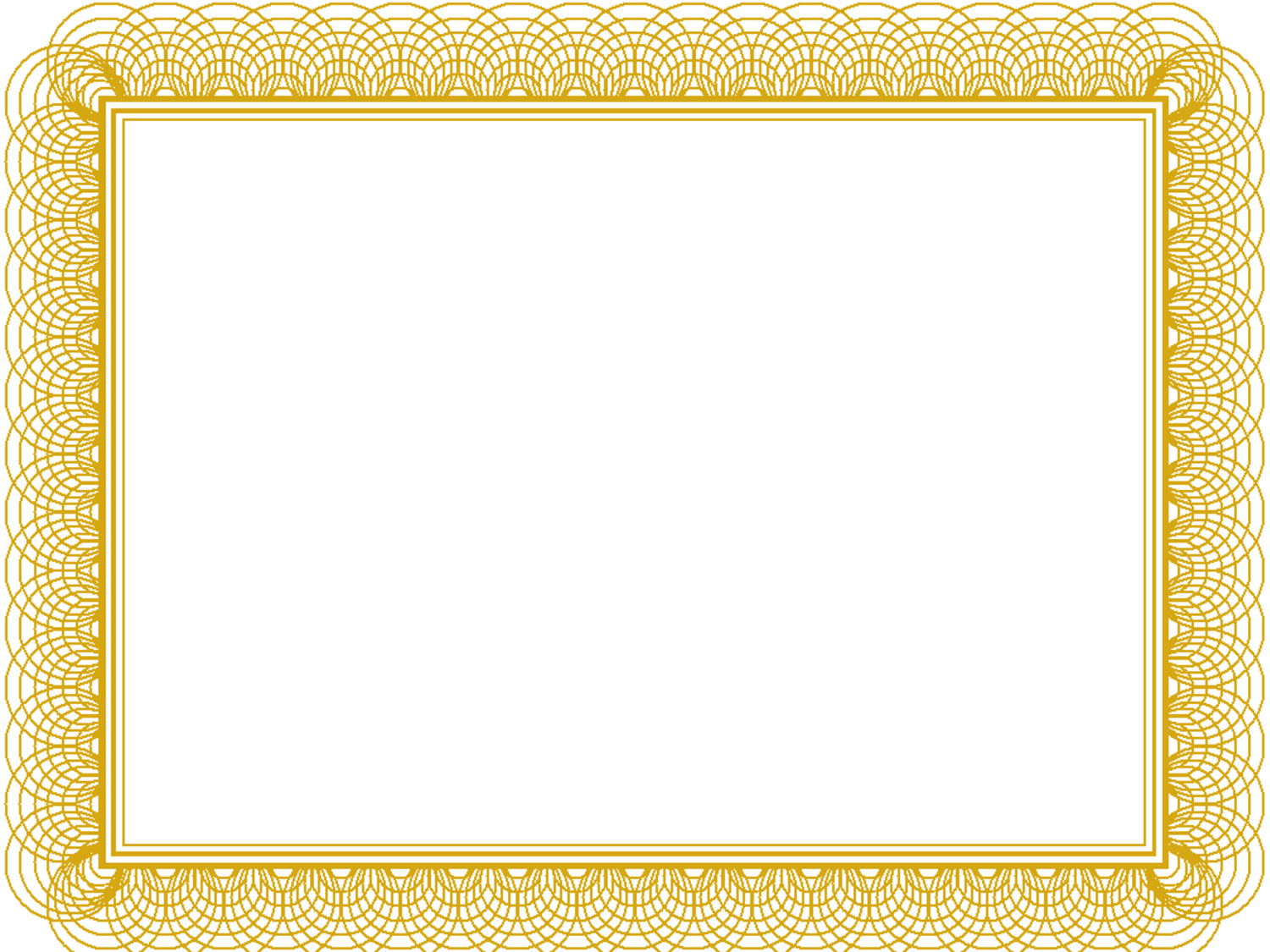 Declaration of Adoption
The members of <Lodge Name> Lodge, No. <Lodge #>, F. & A. M. of Wisconsin
are proud to declare this Adoption of and pledge of support to
Youth Group Name & Number
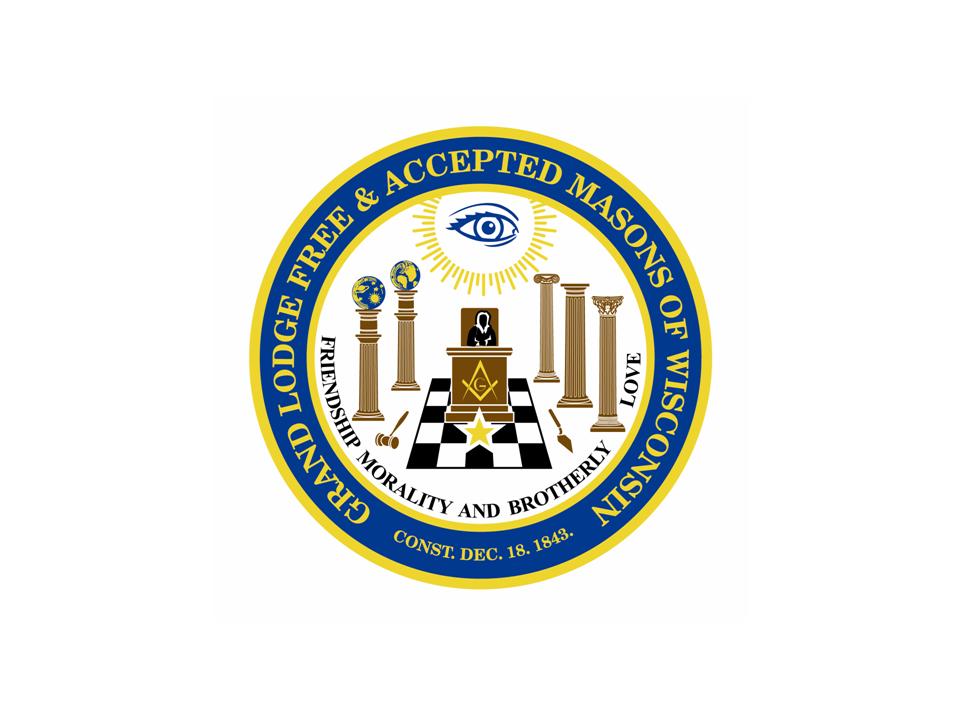 to help ensure their long term success in service to others and building the leaders of tomorrow.

“The Future of our Nation lies in Our Youth”
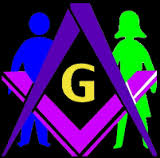 ____________________	____________________ 
	Worshipful Master - <Name>	Youth Leader - <Name>  

	____________________	____________________
	JW / Youth Group Liaison - <Name>	Youth Adult Leader - <Name>
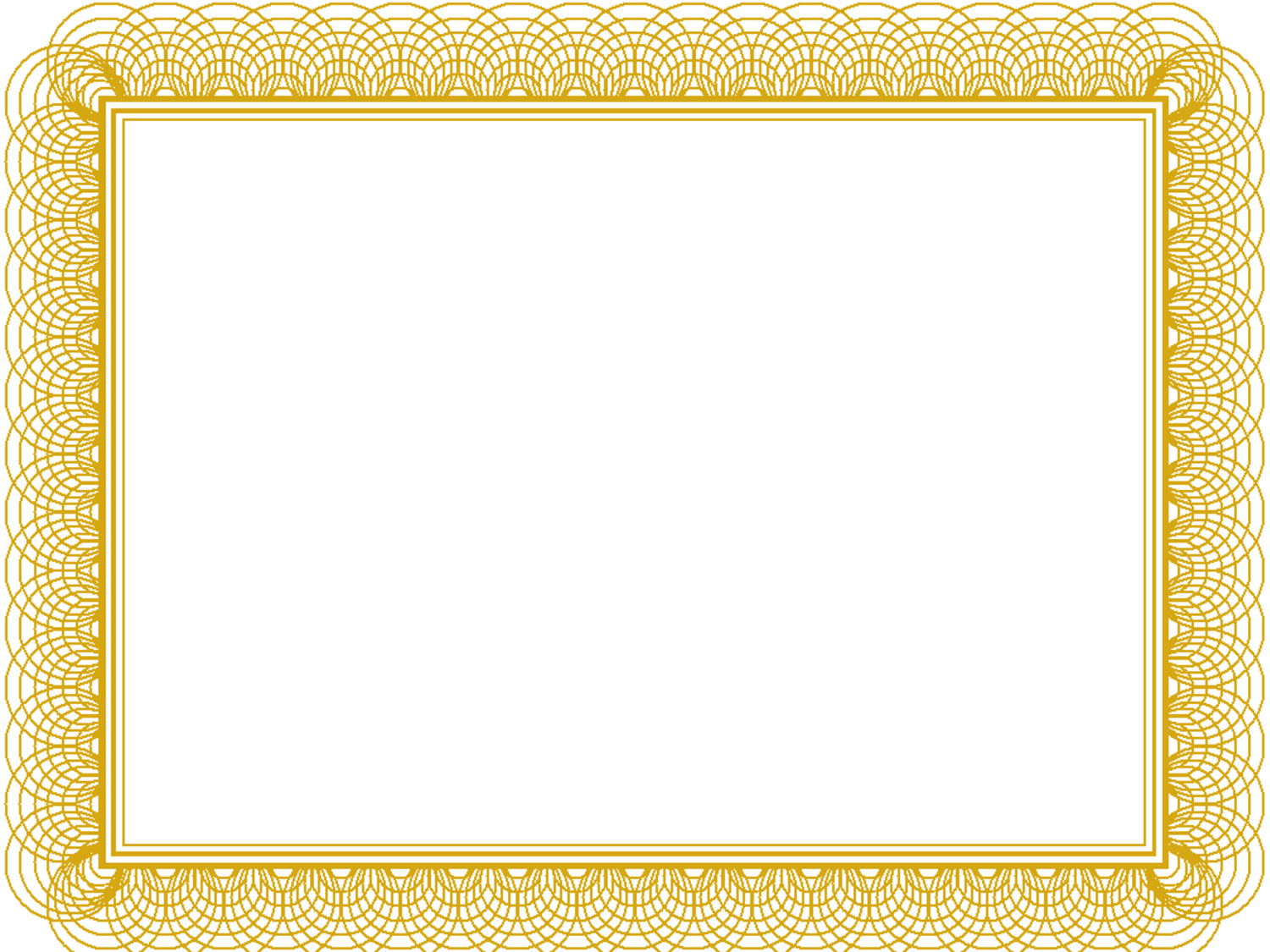 Declaration of Adoption
The members of <Youth Group Name>, No. <#>, of Wisconsin
are pleased to accept a declaration of Adoption and pledge support to
Lodge Name & Number
Insert Youth Group Icon Here
and to keep the lodge updated and provide a rewarding experience for the lodge members.

“The Future of our Nation lies in Our Youth”
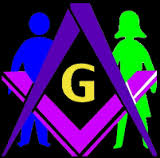 ____________________	____________________ 
	 Youth Leader - <Name> 	 Worshipful Master - <Name>  

	____________________	____________________
	 Youth Adult Leader - <Name> 	 JW / Youth Group Liaison - <Name>
Sample Youth Group Symbols for Declaration
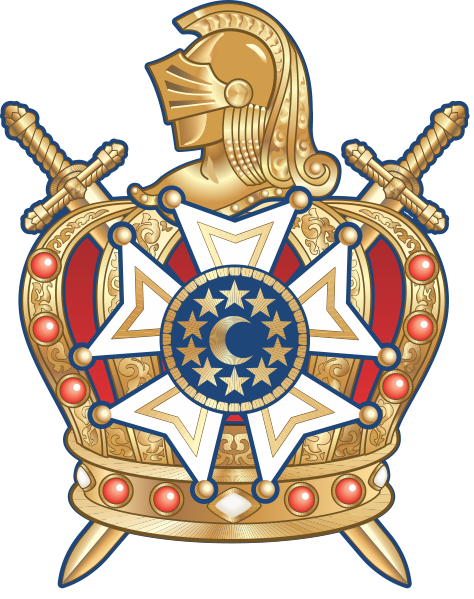 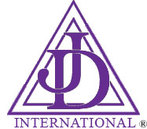 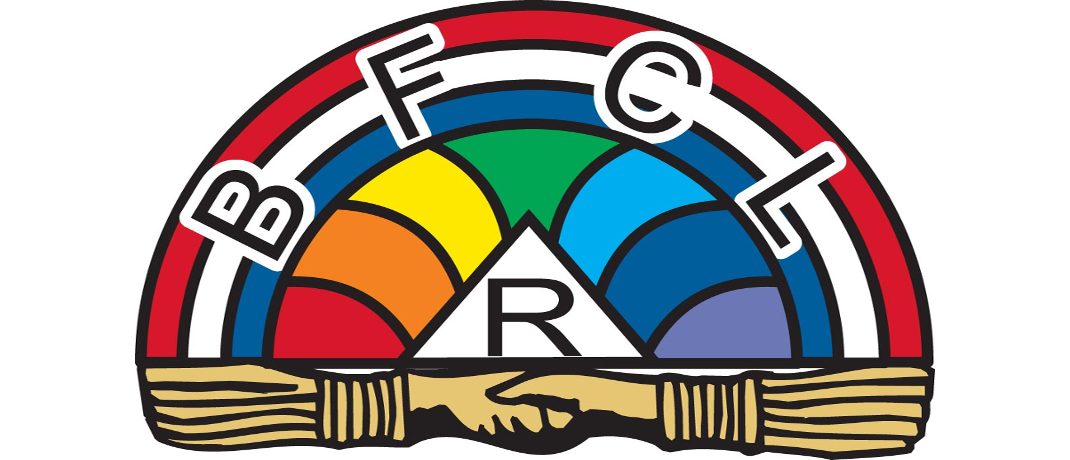 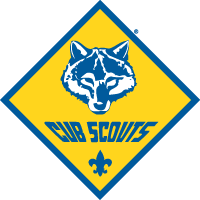 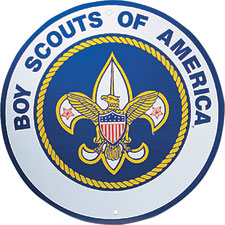 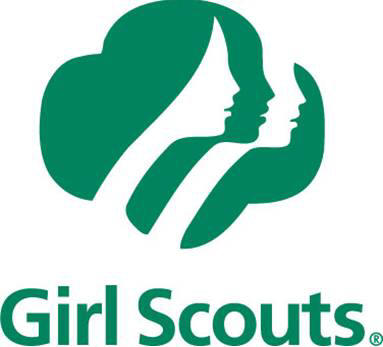 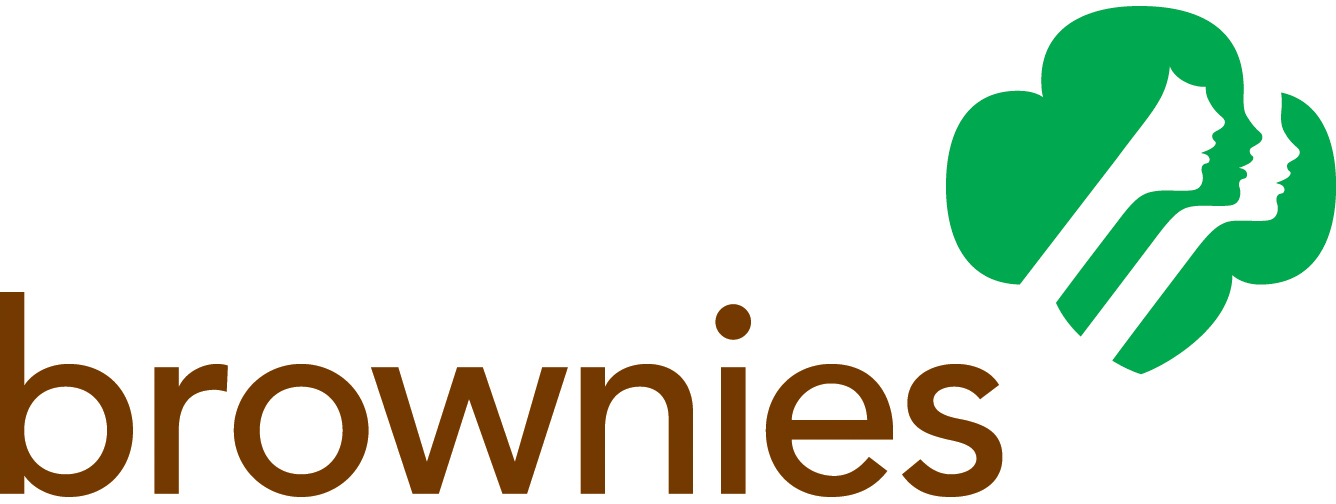 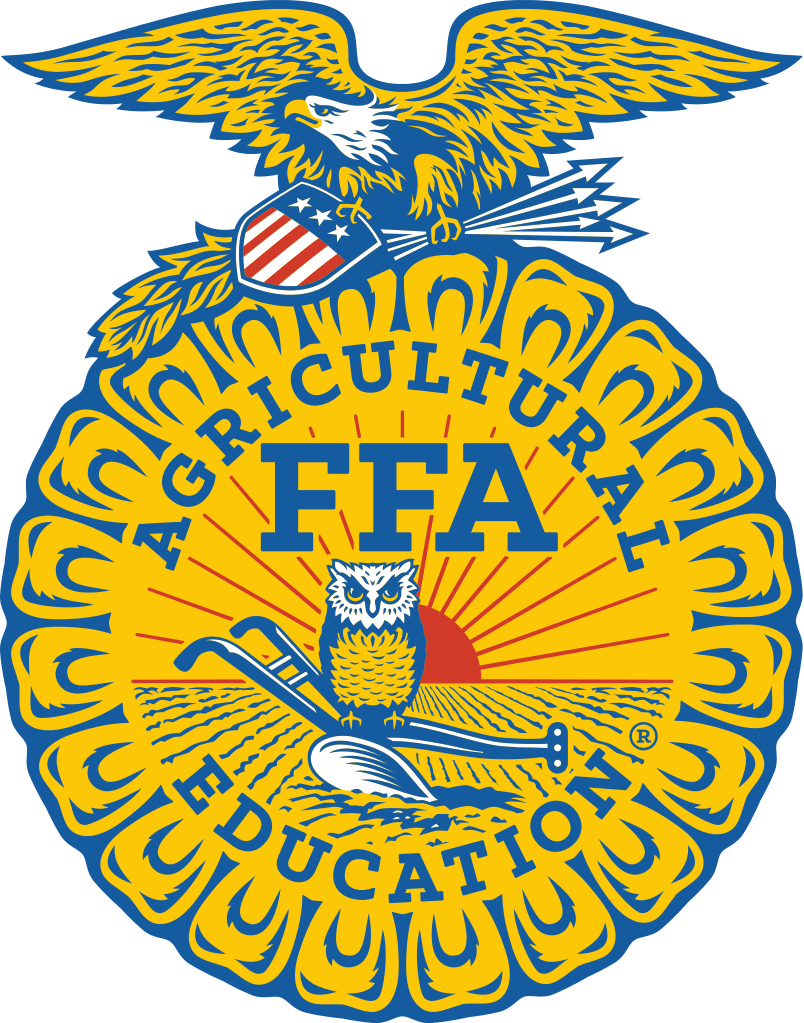 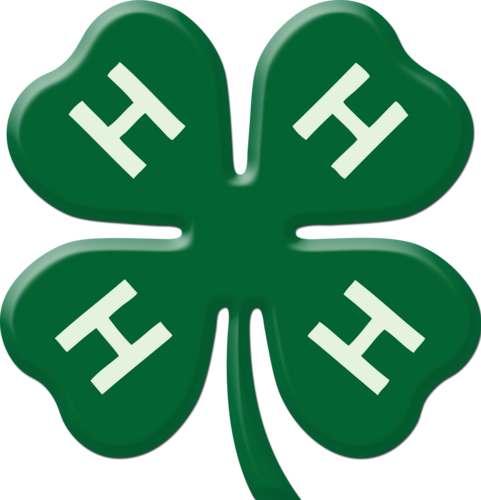